What you need for your Art Final Exam
8th Grade, Ms. Salatino
You will be graded on a series of activities we have done throughout the year.
You will be graded on:
Organization are all of your worksheets glued in neatly
Art History Overviews
Art Worksheets 
Notes
Your Cubism Value Project
Your Form Still Life
Your Apple Painting
Glue In: Art History Worksheets
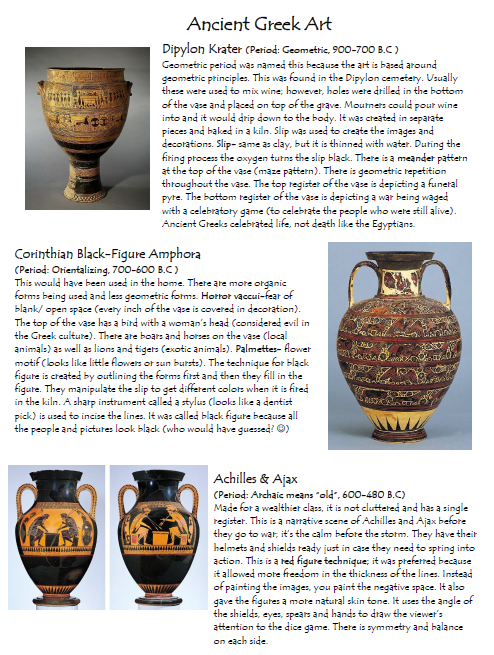 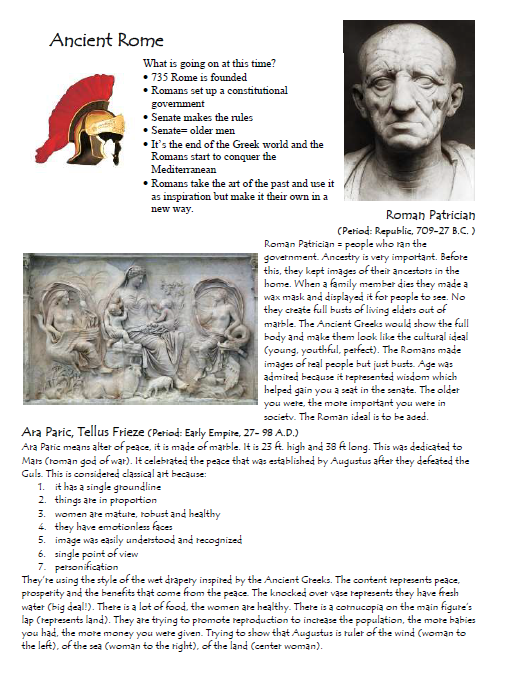 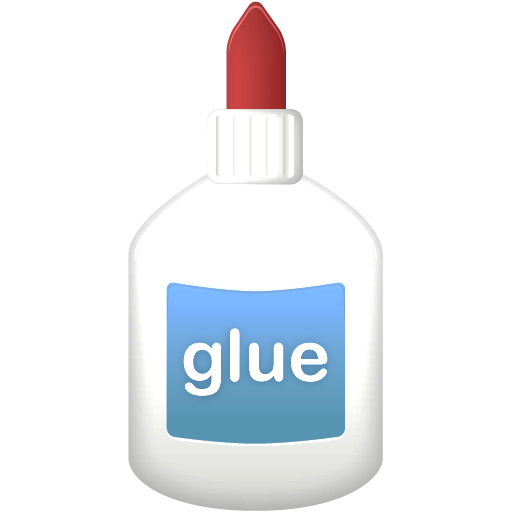 Glue In: Process Worksheets
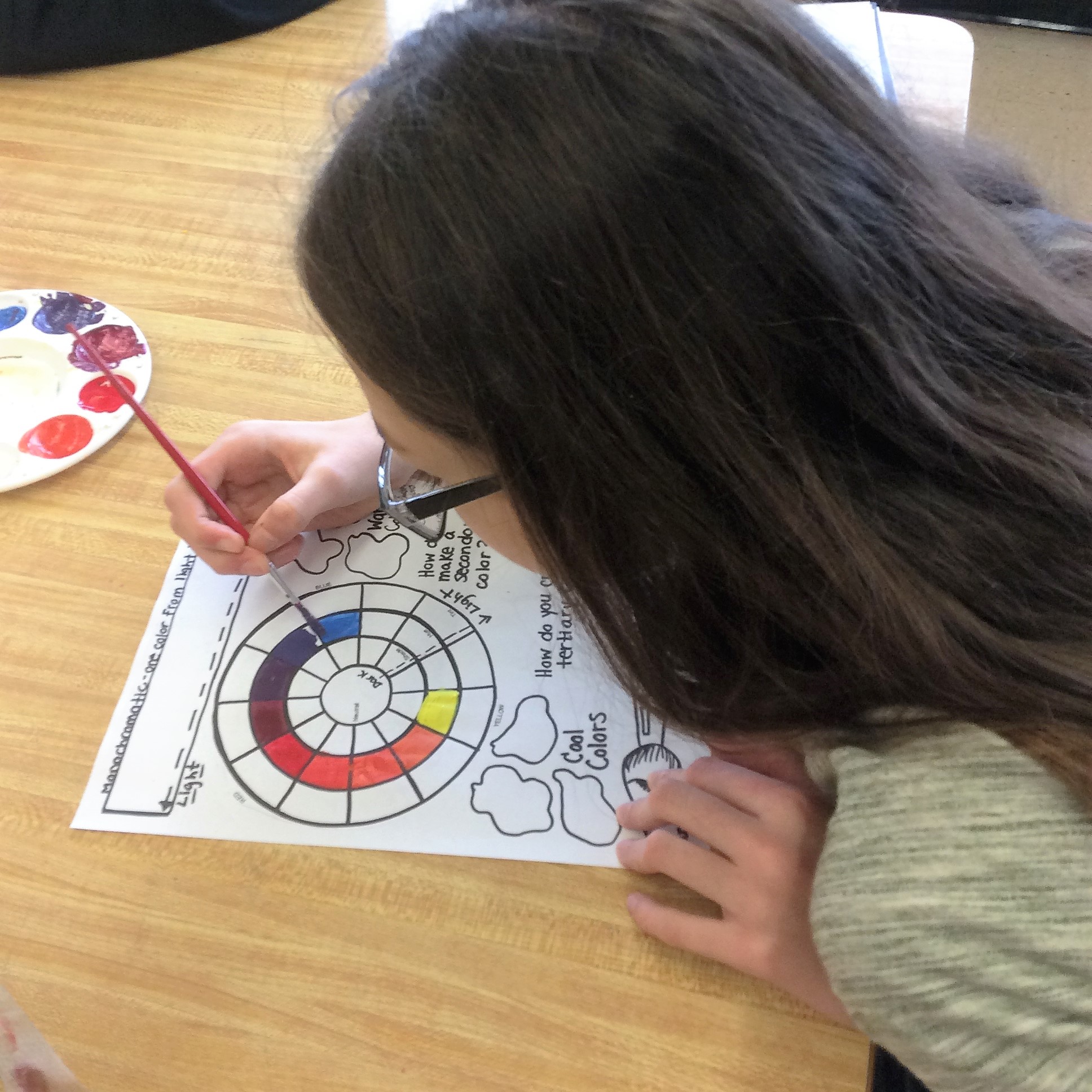 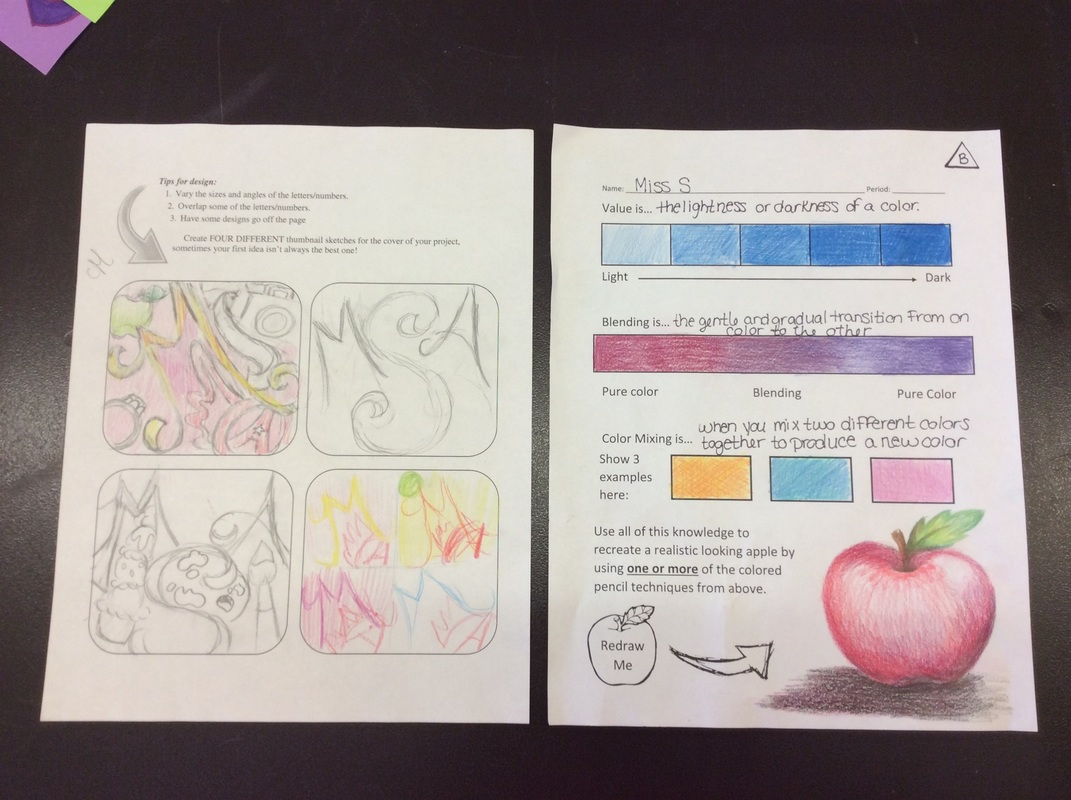 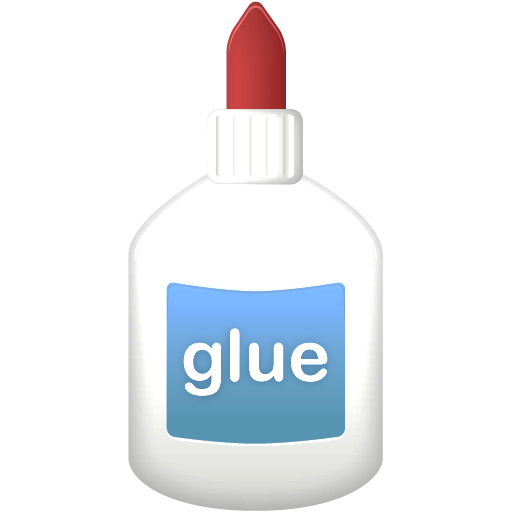 Glue In: Notes
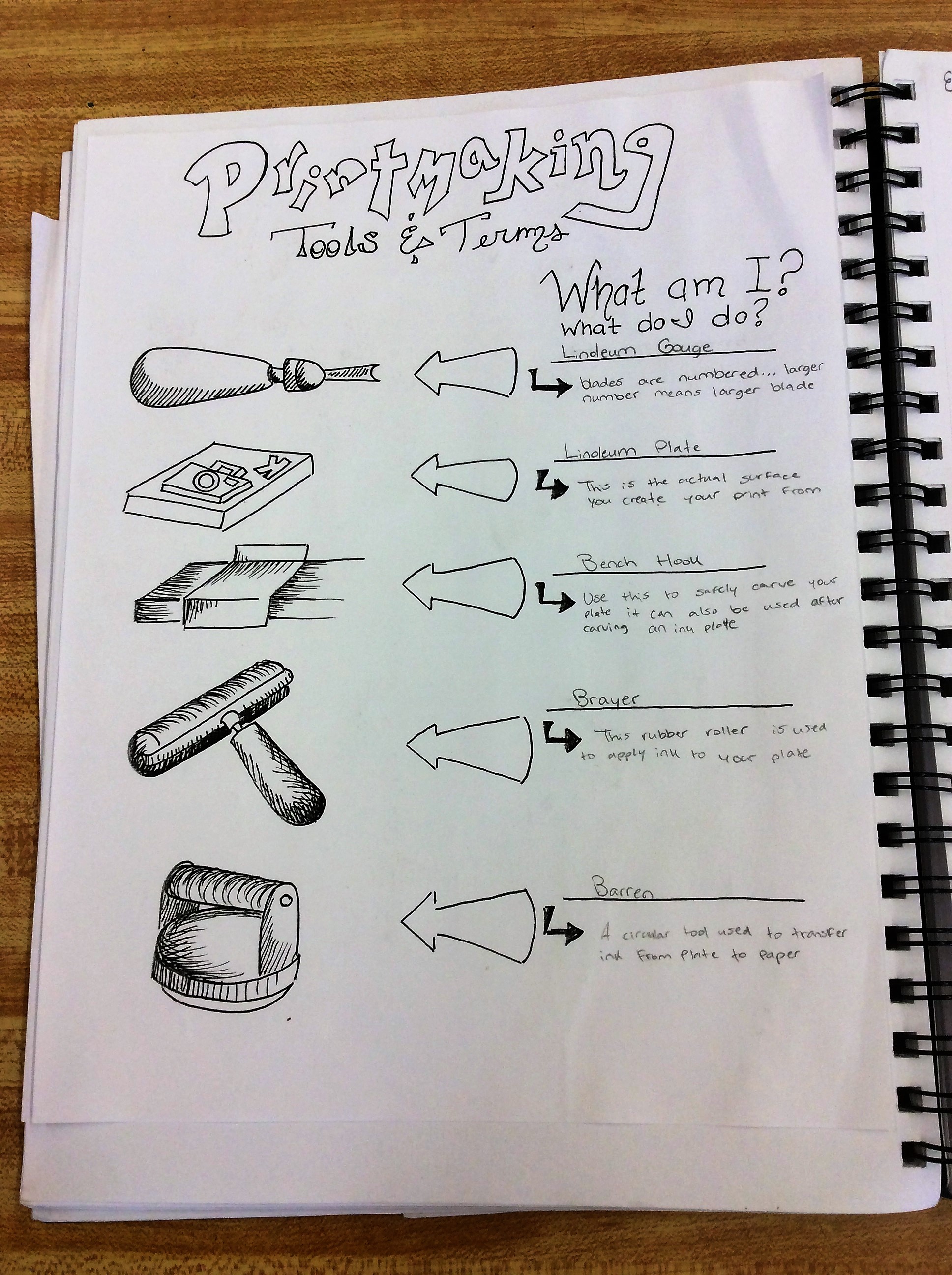 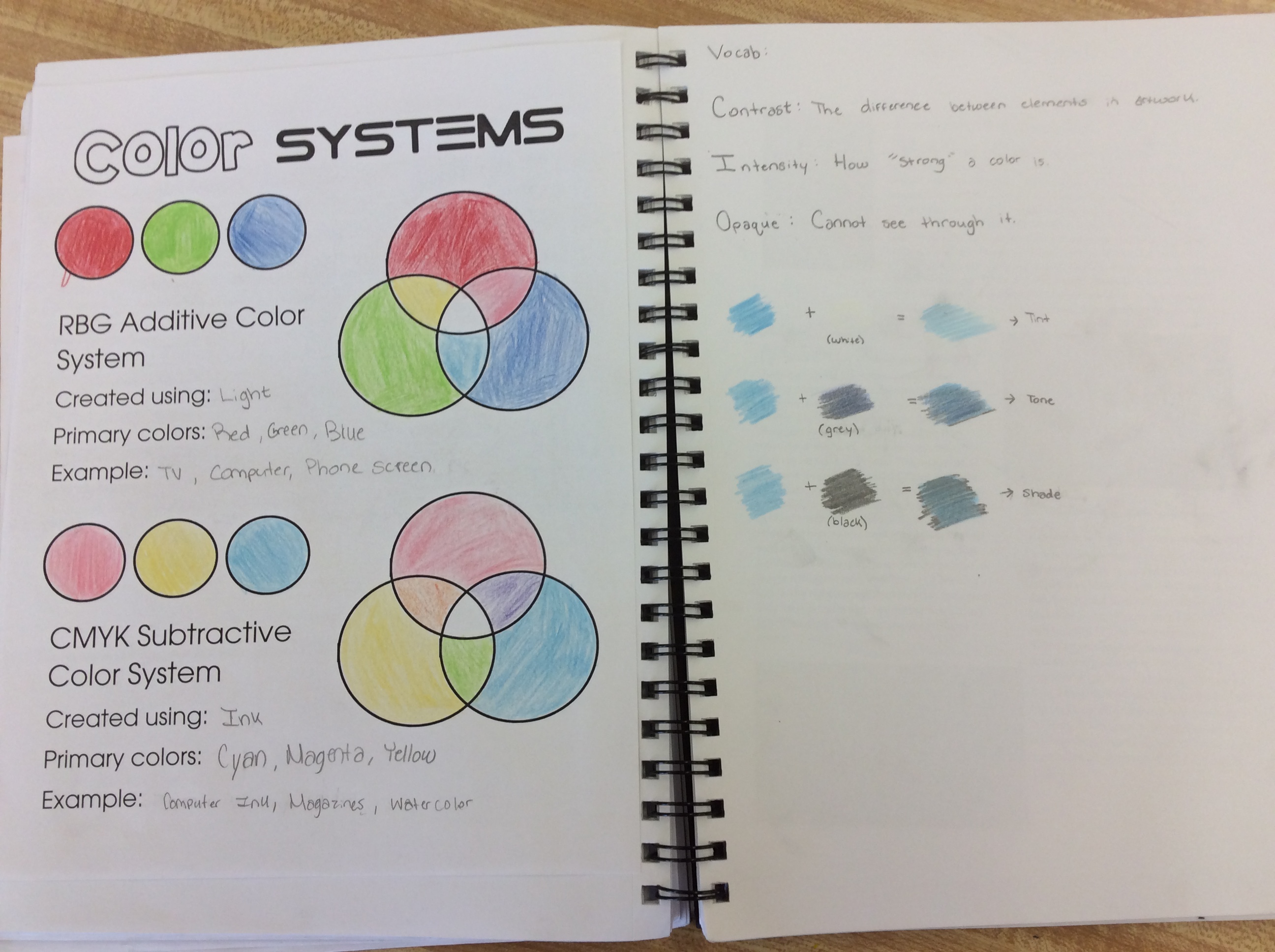 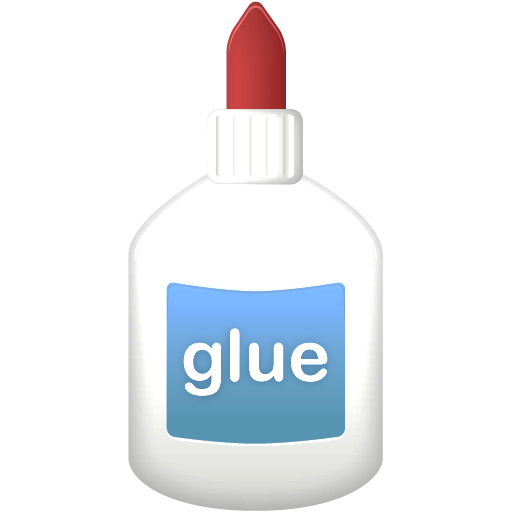 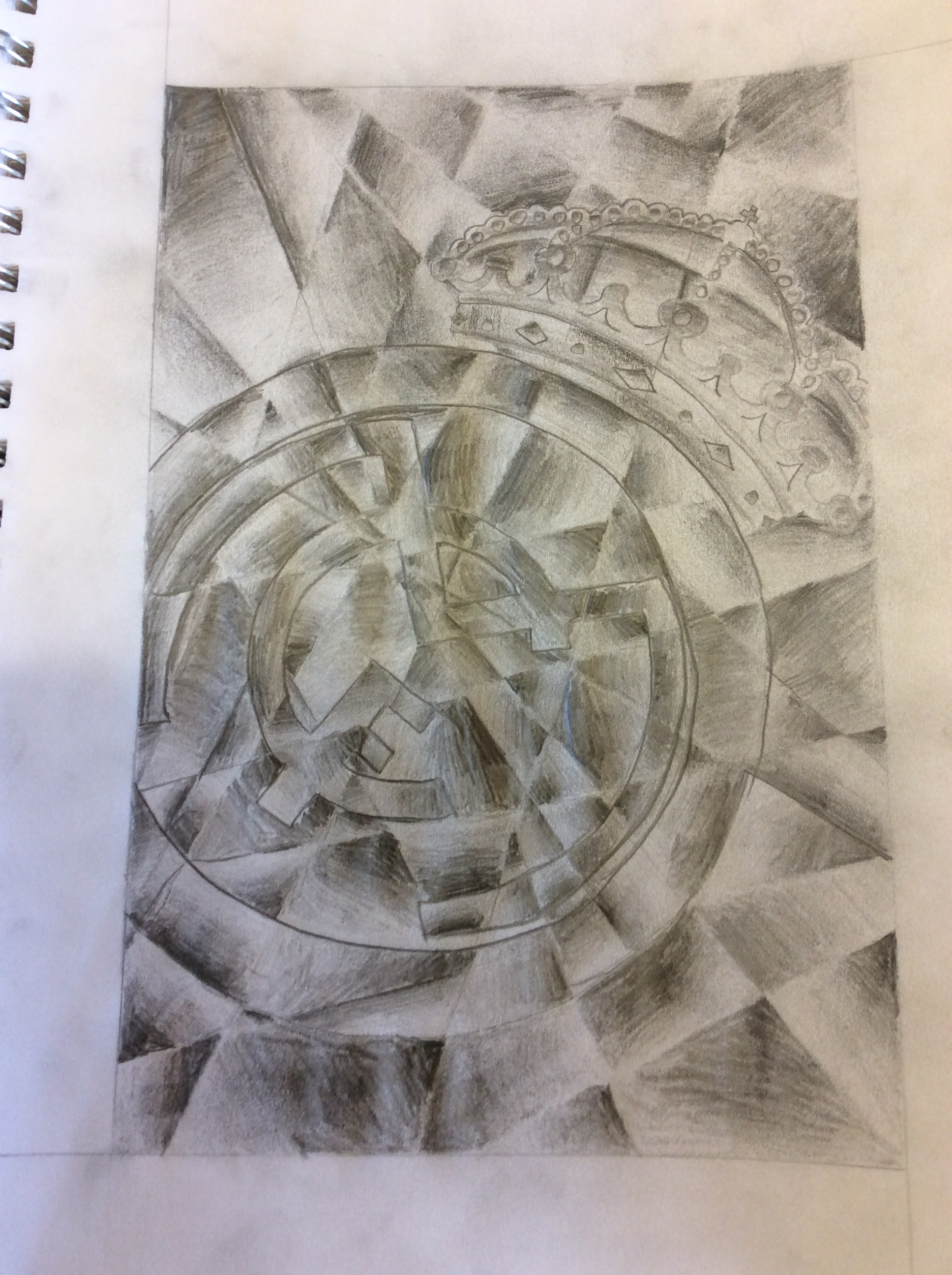 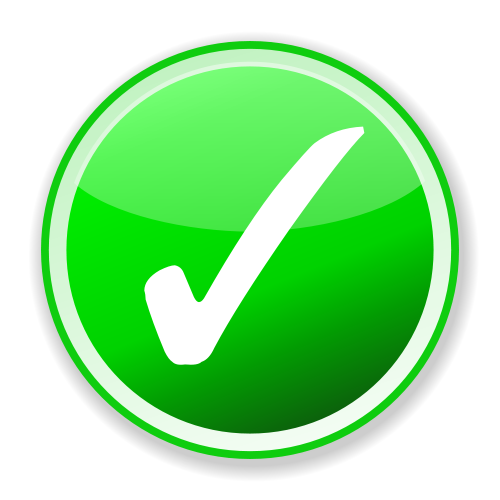 Complete: Cubism Value Assignment
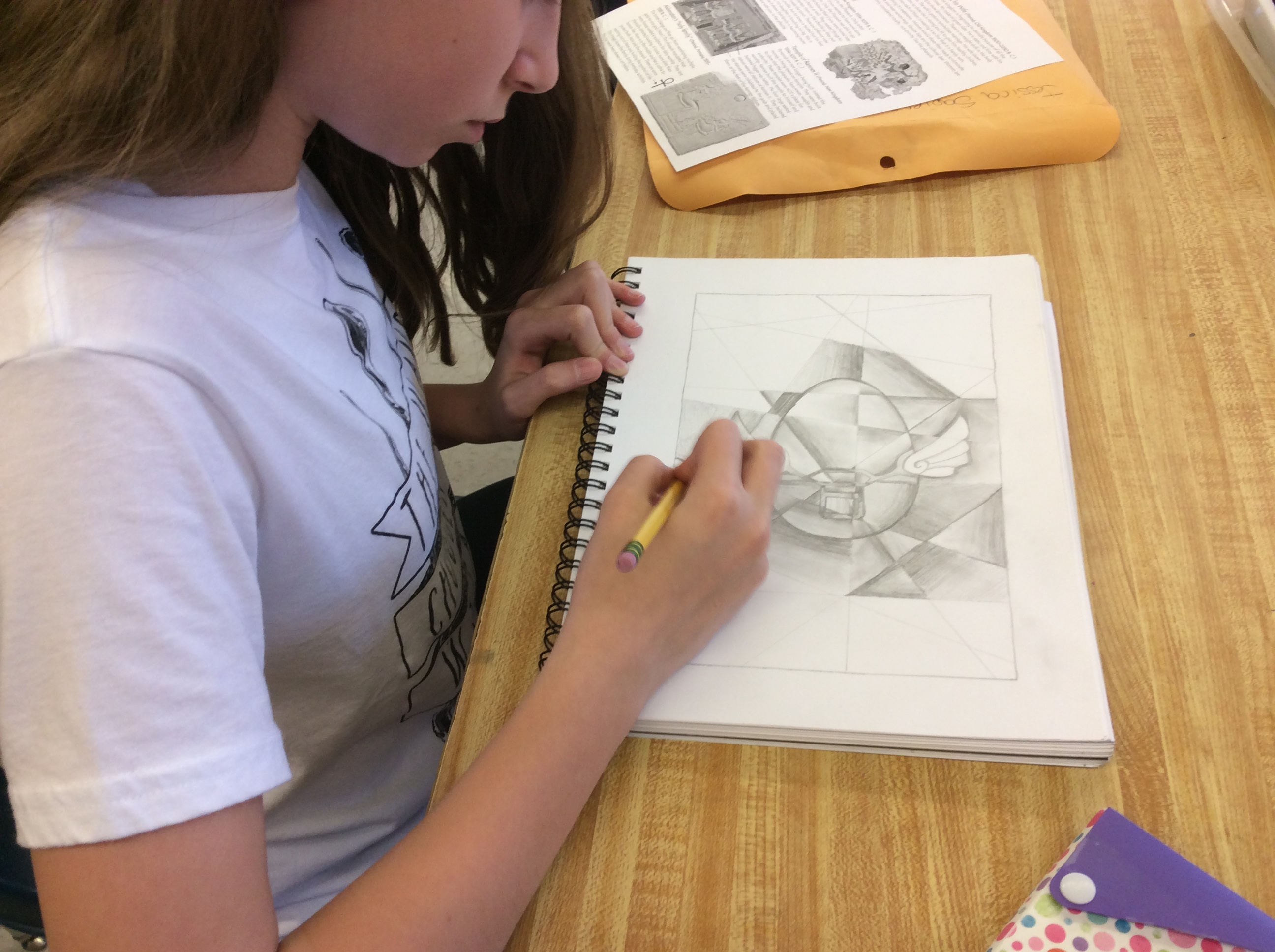 Complete: Form Value Assignment
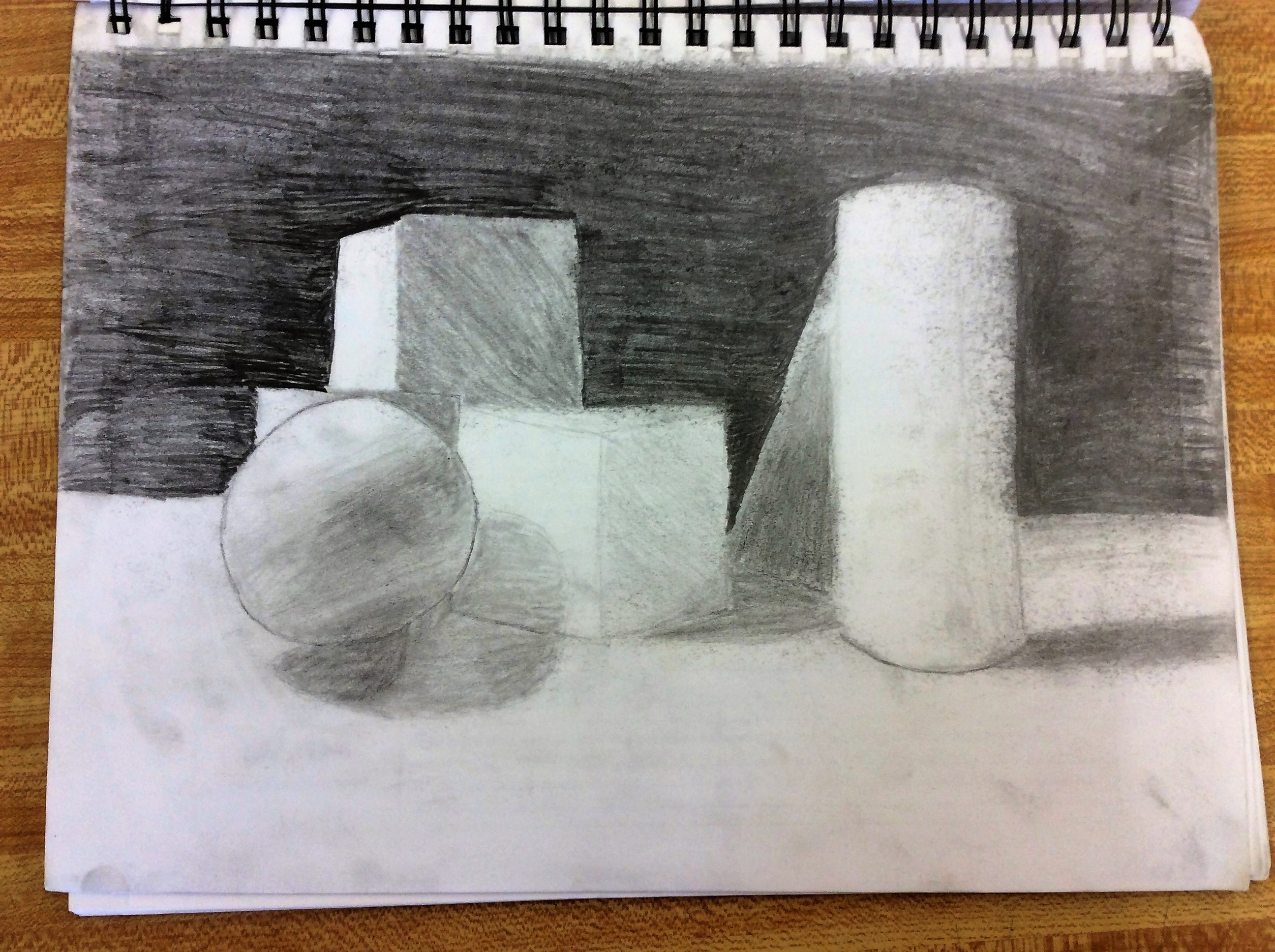 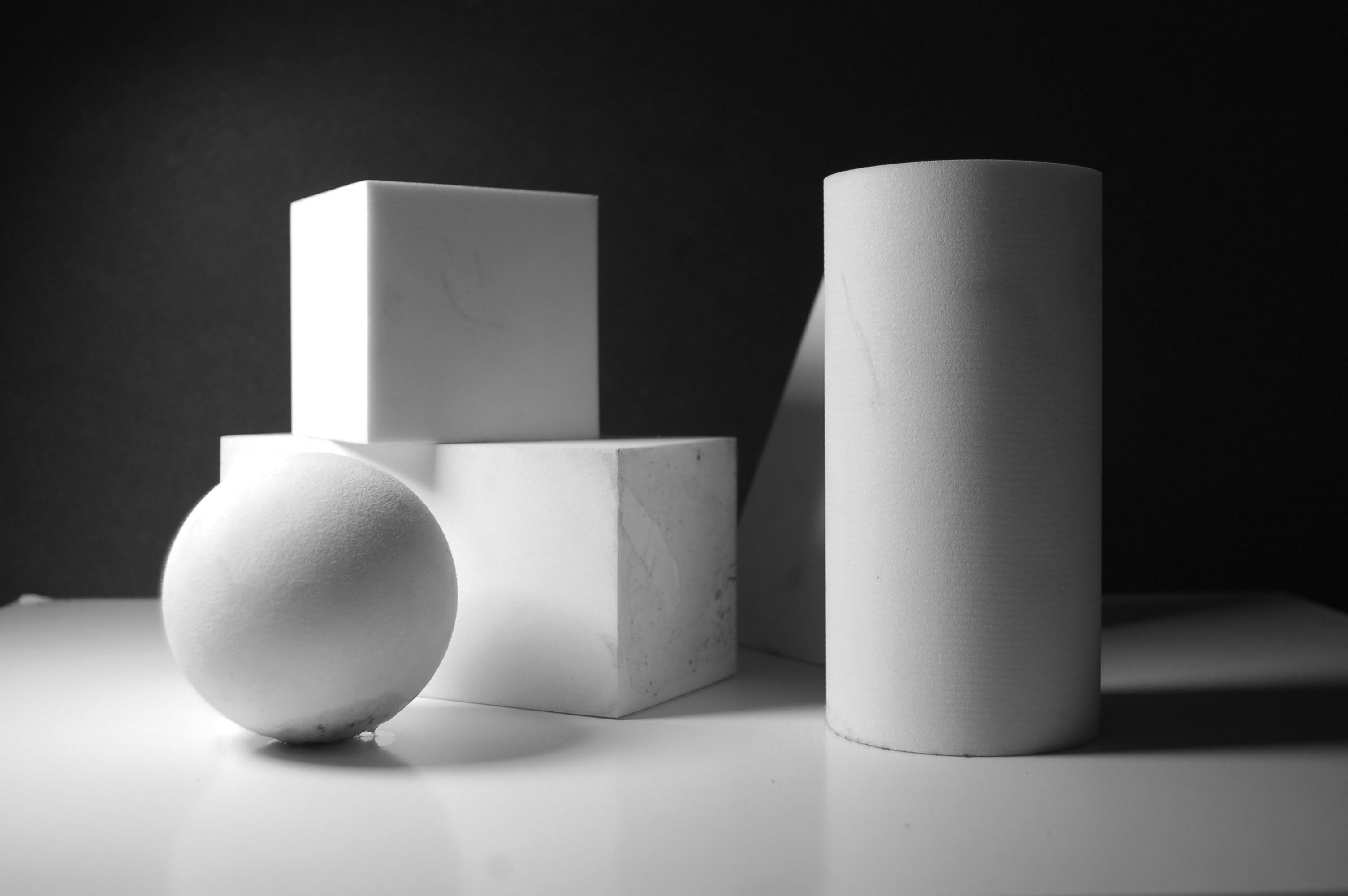 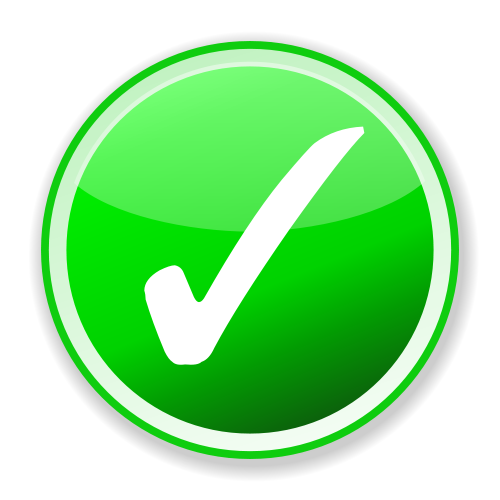 Complete: Apple Painting
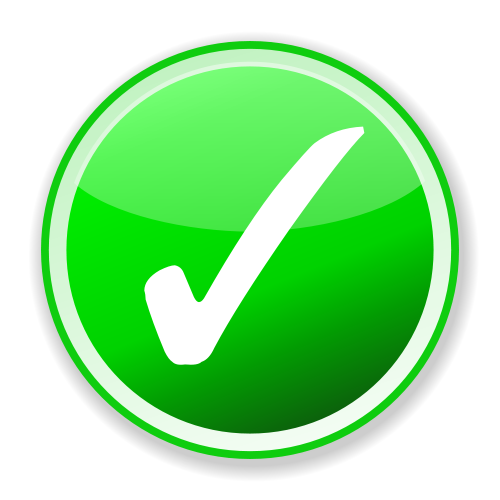 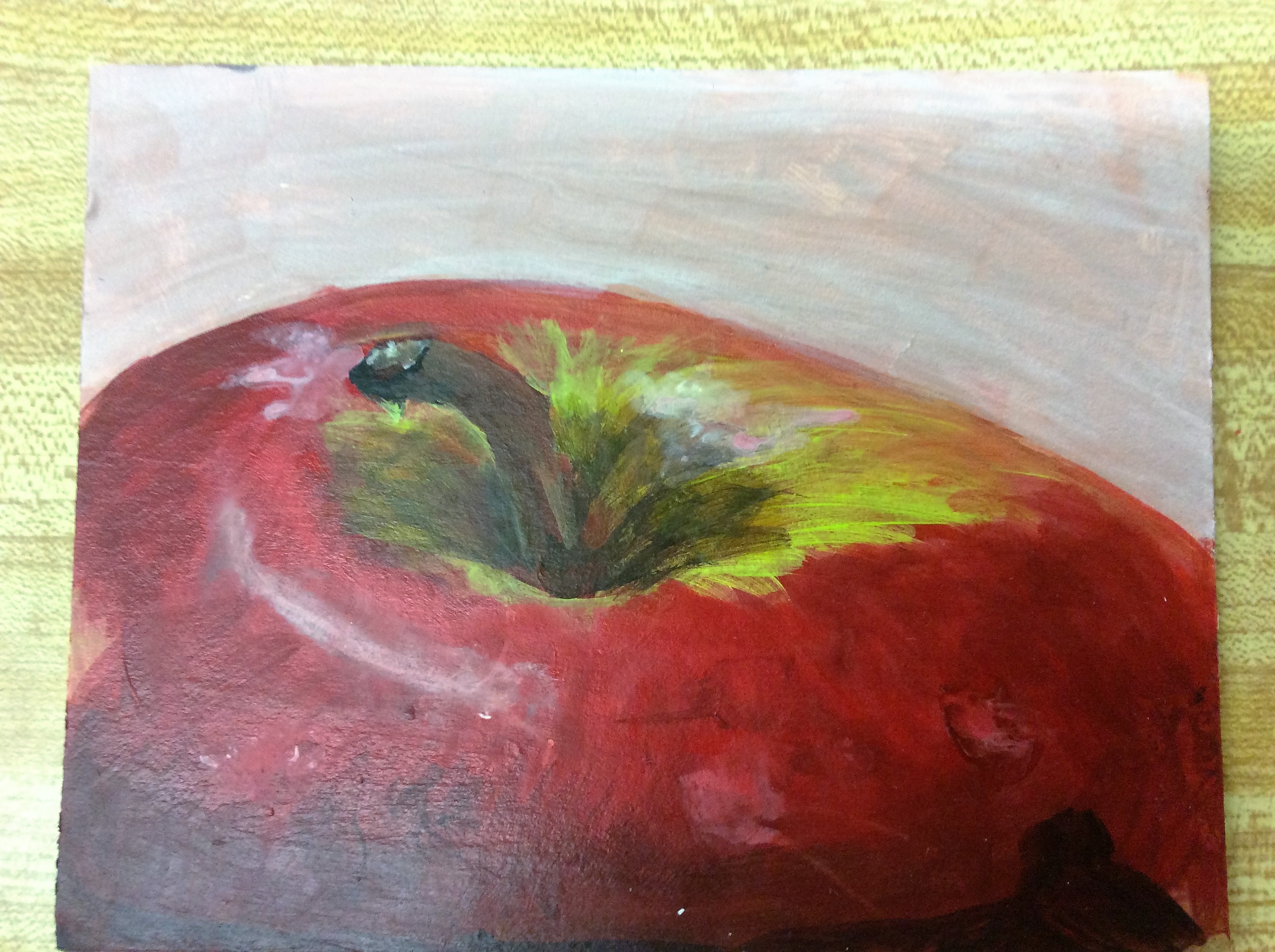 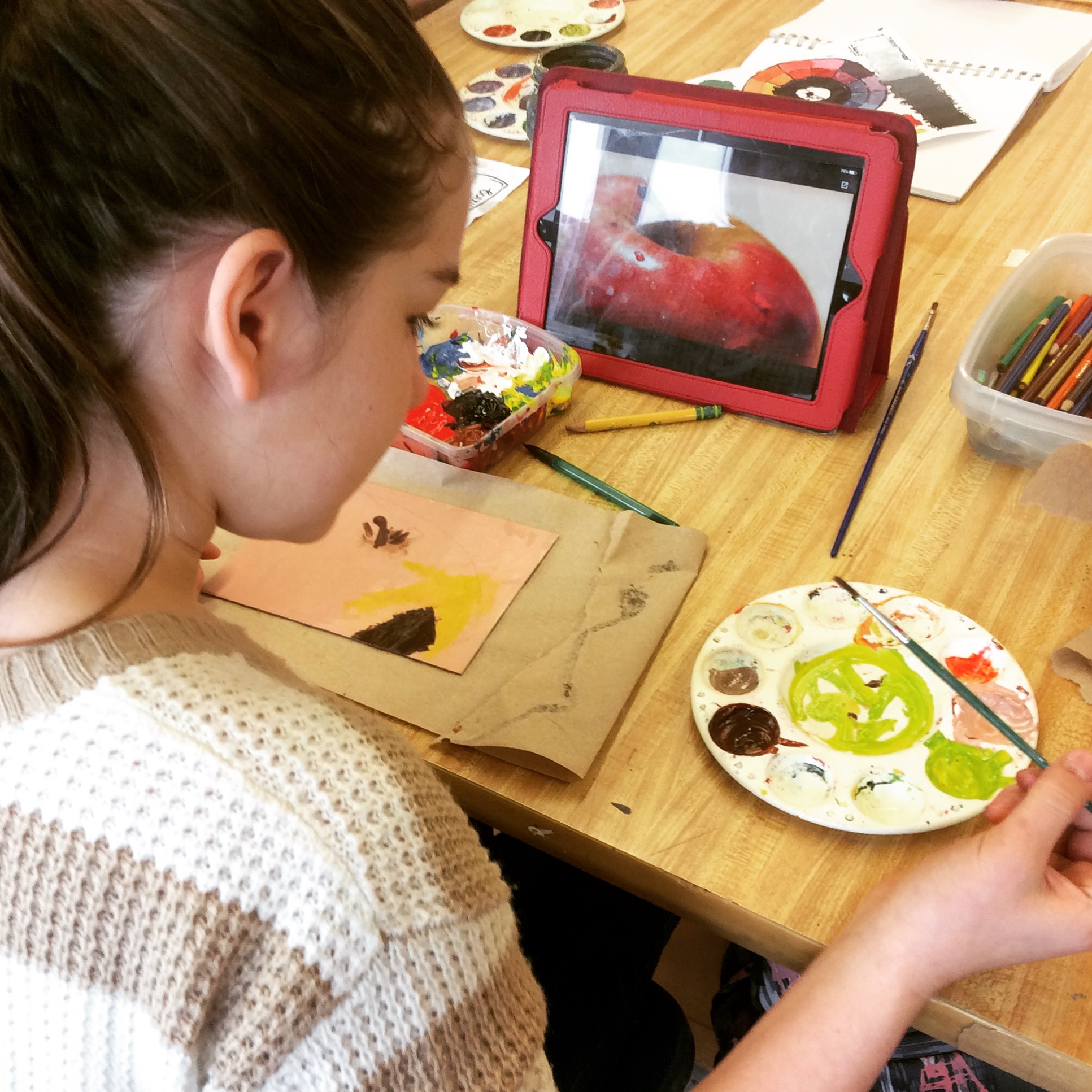 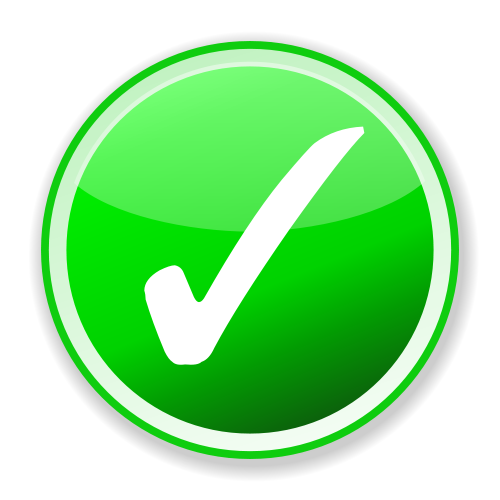 Complete: Perspective three Worksheets
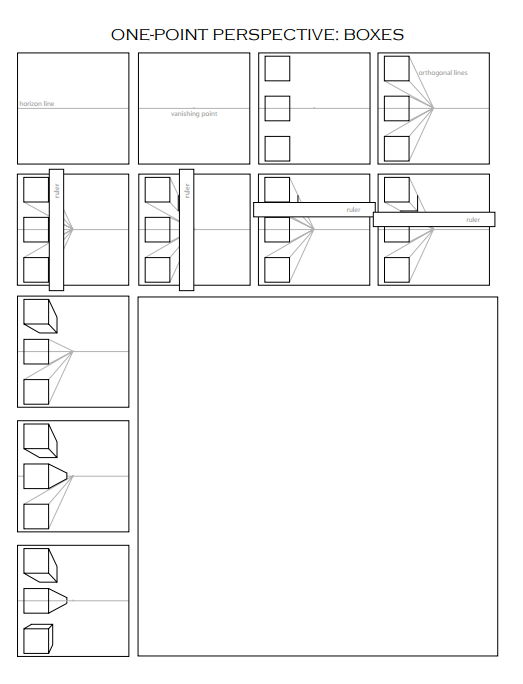 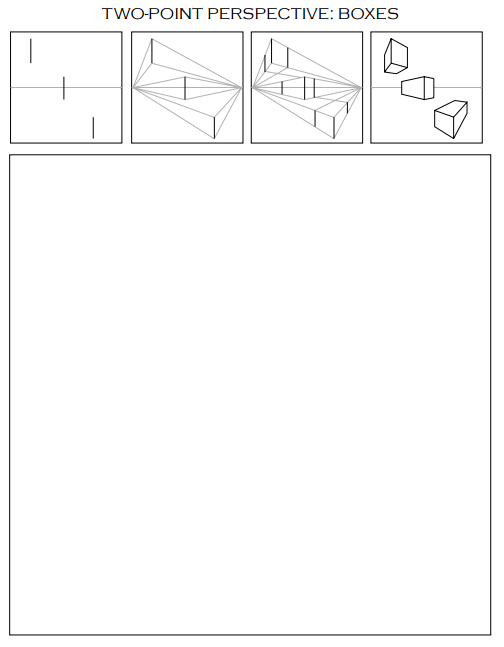 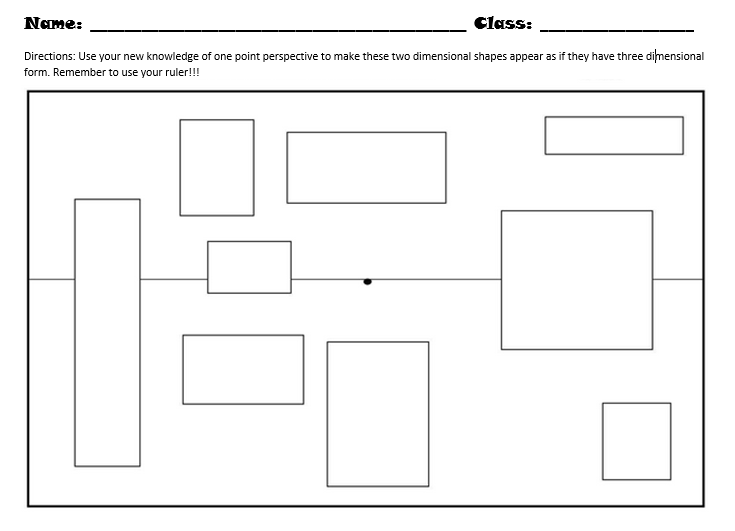